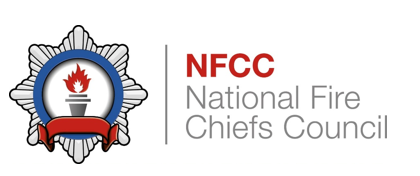 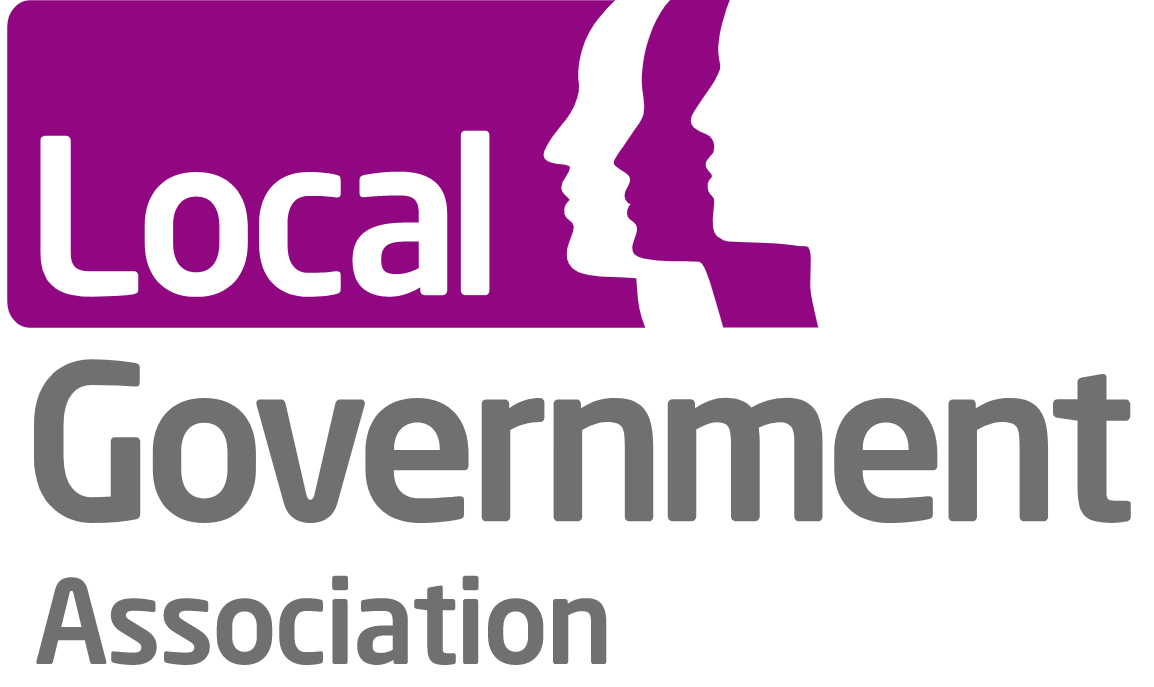 Corporate Governance

16 March 2023
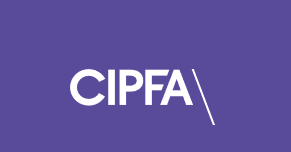 Strategic CPD Masterclass
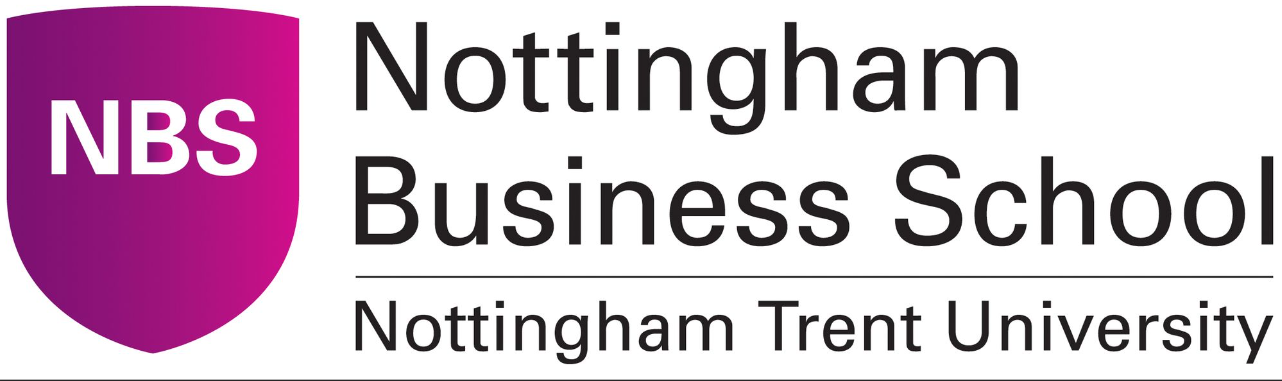 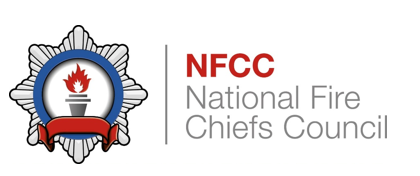 Susannah will open and introduce the masterclass 
Today’s Speakers
Facilitator: Susannah Hancock: NFCC Chief Operating OfficerDiana Melville, FCPFA, Governance Advisor CIPFAPeter Murphy: Professor of Public Policy and Management at Nottingham Business SchoolCllr Frank Biederman: Chair of LGA Fire Services Management Committee & Devon and Somerset Fire and Rescue
[Speaker Notes: Susannah to open and welcome attendees to the masterclass. Great to see so many online. Please can we ask you to keep your cameras off and put yourself on mute, thank you.]
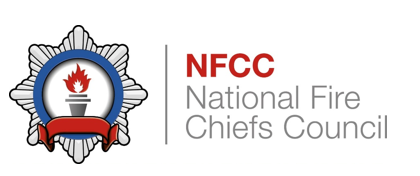 Susannah will provide an overview
Purpose of the Masterclass


What does good governance look like, and how can it be achieved?

Developing good governance across your organisation

Understanding different governance structures and roles – locally and nationally (The primary governance responsibilities of fire and rescue authority members and the Statutory Officers to support them)

The LGA/FSMC responsibilities of FRA Members.


This is one of many masterclasses within the NFCC Leadership Programme.

I will share my screen once Susannah hands over to you, Diana.
[Speaker Notes: Susannah to open and welcome attendees to the masterclass. Great to see so many online. Please can we ask you to keep your cameras off and put yourself on mute, thank you.]
Good Governance
Diana Melville FCPFA, CIPFA
Copyright © CIPFA 2023 protected under UK and international law
4
What is the Governance Framework?
Delivering Good Governance in Local Government, Framework 2016

A set of principles that should underpin an authority’s:

Planning, priorities, and objectives
Decision making
Policies & procedures
Culture, values, ways of working

Set by CIPFA and Solace

Based on the International Framework Good Governance in the Public Sector
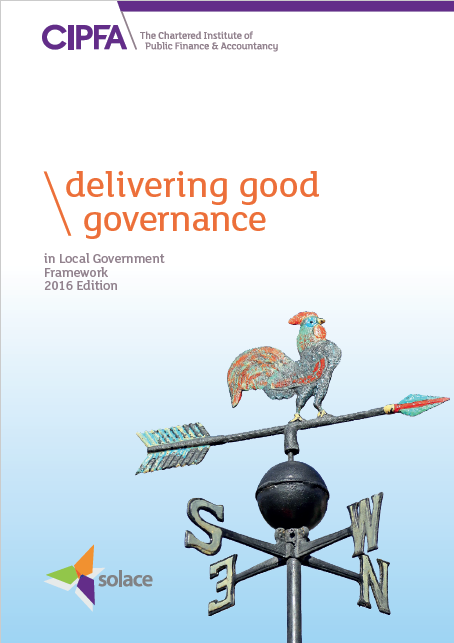 Copyright © CIPFA 2023 protected under UK and international law
Definition:Governance comprises the arrangements put in place to ensure that the intended outcomes for stakeholders are defined and achieved.
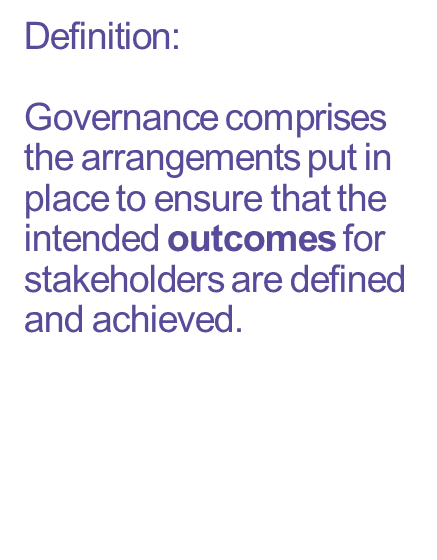 Delivering Good Governance in Local Government, Framework
Copyright © CIPFA 2023 protected under UK and international law
Why is Principle A so important?
Underpins the overall goal of ‘acting in the public interest’
How matters as much as what
Covers culture as much as compliance
Build and maintain public trust
Links to Principles on Standards in Public Life
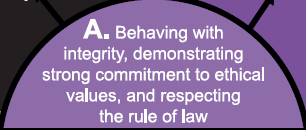 Copyright © CIPFA 2023 protected under UK and international law
Principle B - Ensuring Openness and Comprehensive Stakeholder Engagement
A range of stakeholders
Institutional stakeholders, individual citizens, and service users
How matters as much as what
Understanding the full range of views
Building engagement
Copyright © CIPFA 2023 protected under UK and international law
Good Governance in Practice
Going beyond policies and procedures

Hearts and minds 
Understanding
Leadership – setting an example
Shared values
Reinforcing the right behaviours
Addressing problems
Copyright © CIPFA 2023 protected under UK and international law
Principles C and D
Determining the interventions necessary to optimise the achievement of the intended outcomes
Defining outcomes in terms of sustainable economic, social, and environmental benefits
Plotting the path
Plans and projects
Commissioning
Working in partnership
Quality and performance management
Gets to the heart of an organisation’s purpose
Vision and leadership
Recognises long-term impact
Recognises the need for sustainability
Environmental, Financial, and Social
Copyright © CIPFA 2023 protected under UK and international law
Principle E – Capacity and Capability
Capacity essential for the delivery of:
workforce
assets
collaborative arrangements
Capability essential for:
leadership
decision making
advice, guidance, and delivery.
E. Developing the entity’s capacity, including the capability of its leadership and the individuals within it:
Copyright © CIPFA 2023 protected under UK and international law
Principle F – Risks, Performance, Controls
Managing risks and performance through robust internal control and strong public financial management
Managing risk
Managing performance
Robust internal control
Managing data
Strong public financial management
Underpin decisions
Supports outcomes
Effective delivery
Efficiency
Public accountability
Scrutiny and positive internal challenge
Copyright © CIPFA 2023 protected under UK and international law
Principle GImplementing good practices in transparency, reporting, and audit to deliver effective accountability
Copyright © CIPFA 2022 protected under UK and international law
13
Copyright © CIPFA 2023 protected under UK and international law
Bringing it all together
Local code of governance (recommended by CIPFA)
Summary of how you put the principles of good governance into practice

Annual Governance Statement (required by statutory regulations)
Annual review of the effectiveness
Opinion of whether governance is ‘fit for purpose’
Identifying improvements
Public accountability
Copyright © CIPFA 2023 protected under UK and international law
14
Concluding thoughts
Copyright © CIPFA 2023 protected under UK and international law
15
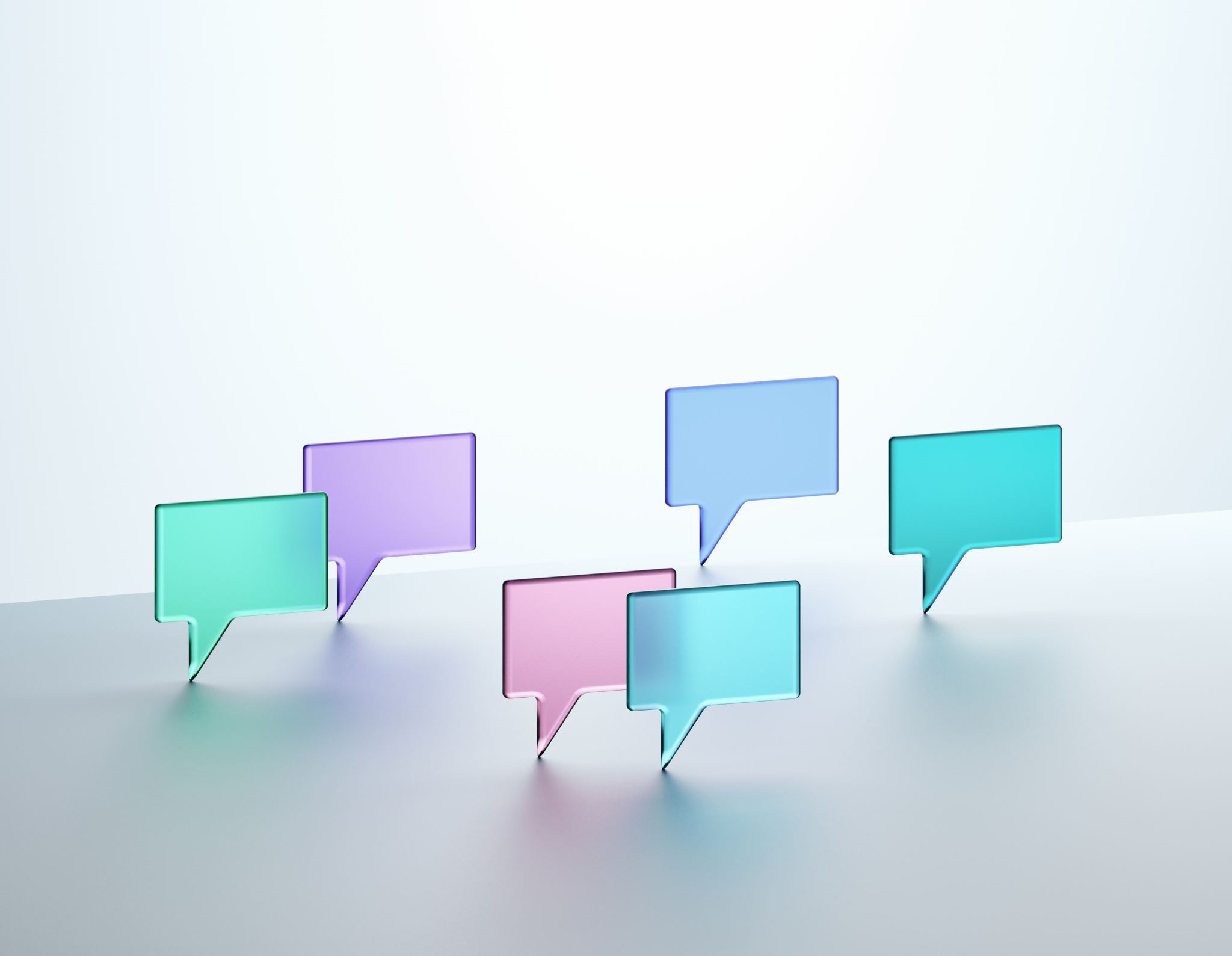 Your thoughts and questions
diana.melville@cipfa.org 
www.cipfa.org/ 
Linkedin
Twitter @DianaMelville
Copyright © CIPFA 2023 protected under UK and international law
16
Corporate Governance, Accountability and the Development of National Frameworks
Peter MurphyProfessor of Public Policy and Management at Nottingham Business School
Overlapping concepts 
Governance, Leadership, Management
Strategic and Operational Governance

Complexity and dimensions of Public Service Accountability
National frameworks and a generic evaluative model 
Current  arrangements in UK Fire and Rescue
Recent English Legislation - the 2017 Act and introduction of PFCCs
The Fire  Reform White Paper to improve Accountability and Transparency

Key current issues - personal views and predictions
Structure of the Presentation
Accountability in the Public Sector is Complex  (It works at both individual and systemic levels and has 3 dimensions)
Types of accountability 

(Romzec & Dubnick 1987)
Directions of accountability 

(Bovens 2007)
Temporal 
(Local Government Act 1999 and Best Value (Murphy et al 2019))
Political
Legal 
Bureaucratic
Professional
Vertical 
Horizontal 
Diagonal
Retrospective (backward looking accountability)

Prospective (Forward looking accountability)
UK Performance Management Regimes and National Frameworks in Public Services
The Purposes of the Generic Model
Identify the underlying principles and assumptions of working in and operationalising the delivery of public services in the public interest  

Helps to identify the situational or contextual constraints which may be short term parameters to action (although they may be variable in the medium to long term)

Illustrates the relationships between different parts of a performance regime or framework and help understand any omissions, dependencies and reciprocities

Facilitates the evaluation, analyses and comparison of individual performance regimes or national frameworks
The Model for  National Frameworks and Performance Regimes
The context, the parameters, the agencies, and the relationships operating within the three domains of policy development, service delivery, and public assurance in public services.
Principles of Public Service 
7 ‘Nolan’ Principles

Situational or contextual constraints
Legislative framework
Resource Envelope 
Organisational Landscape

Core areas or domains
Policy development
Service delivery 
Public assurance
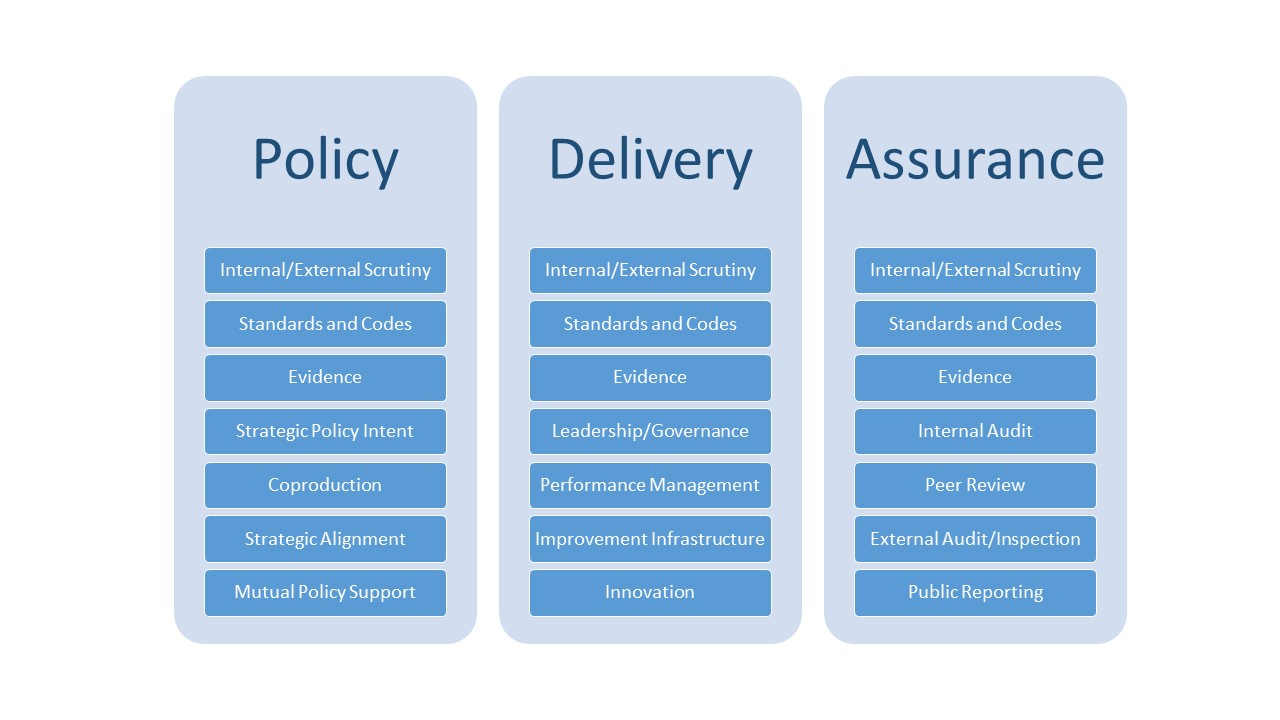 Details of the Core Areas
The Evaluative and Analytical ‘Lens’ Adopted
The National Frameworks since 2004
2017 ActGovernment’s ambitions for FRAs and PFCCs
The 2018 Framework
Northern Ireland (since 2006) National Service (currently under direct rule) Dept Health Non-Departmental Public Body (Stakeholder Board Model) – Chair and 10 NEDS (4 District Councillors 2 Lay) and CFO (it commissions inspections externally) 

Scotland – Safer Communities Directorate – Accountability Framework (Expert Board Model) – Chair and ‘up to’14 NEDS competitively appointed by ministers. HMFSI (Independent) 

Wales – Housing and Local Government – 3 Local Services (Combined LA Governance Model) Chief Fire and Rescue Adviser and Inspector for Wales. Semi-independent.

England – Home Office  44 services in 5 governance models (county, combined, metropolitan, PFCC, Mayoral). Semi-independent inspectorate
Fire and Rescue: National Governance models in the UK(all have national frameworks and section 25 duties)
The White PaperPhase 2  “Governance, People and Professionalism”
Governance and Leadership:  Consultations on mandating the transfer of FRS functions to PFCCs across England/Operational independence for Chief Fire Officers/Delineation of strategic and operational planning for F&R and separate budgets in the PFCC model.

People – Poorest aspects in the Inspection reports; long term issues with EDI, workforce planning, training and development and organisational cultures.

Professionalism - Combination of poor communication and poor procedures leading to sub-optimal collaborative working (at Manchester Arena and Grenfell). Inadequate and inconsistent risk information. Professional Standards Board 

Plus new external audit and financial reporting arrangements from Redmond Review.
Omissions
Some key issues: my views/predictions
Any Questions?
Contacts


Pete Murphy 
peter.murphy@ntu.ac.uk
NFCC Strategic CPD Masterclass - Corporate Governance
Cllr Frank Biederman
Chair of LGA Fire Services Management Committee & Devon and Somerset Fire and Rescue
www.local.gov.uk
The Local Government Association
The LGA is the national membership body for local authorities and we work on behalf of our member councils and FRAs to support, promote and improve local government.
www.local.gov.uk
Fire Service Management Committee Priorities
Primary Governance Responsibilities of FRA Members
Determining the strategic policy agenda for their FRS
Setting a budget to fund delivery of the policy agenda
Undertaking performance oversight & scrutiny to ensure intended outcomes are being achieved efficiently, effectively and in accordance with statutory requirements and Chief Fire Officers are held to account for the service delivered.
These should be exercised with the support & advice of senior officer colleagues in a ‘professional partnership’ characterised by openness, honesty, mutual respect, and high levels of trust.
Primary Governance Responsibilities of FRA Members
Determining the strategic policy agenda for their FRS
Setting a budget to fund delivery of the policy agenda
Undertaking performance oversight & scrutiny to ensure intended outcomes are being achieved efficiently, effectively and in accordance with statutory requirements and Chief Fire Officers are held to account for the service delivered.
Under the Fire and Rescue Services Act 2004 Members are the ones who are legally accountable for the provision of services
These should be exercised with the support & advice of senior officer colleagues in a ‘professional partnership’ characterised by openness, honesty, mutual respect, and high levels of trust.
Statutory Officers that Support FRA Members
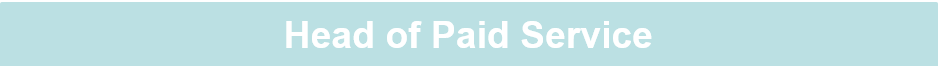 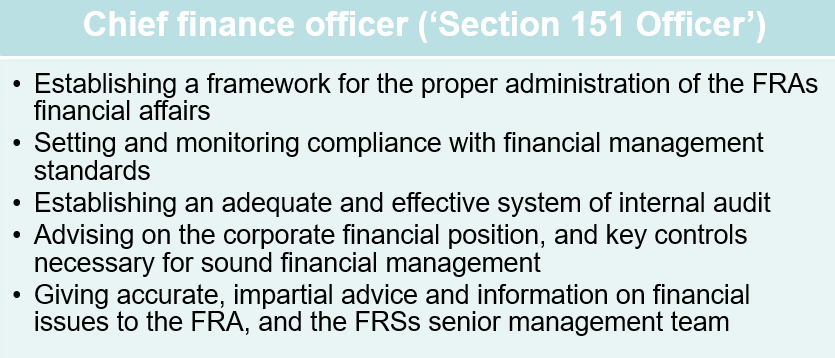 Statutory Officers that Support FRA Members cont.
Relationship between FRA members and senior officers
Relationship between FRA members and senior officers
A professional partnership characterised by openness, honesty, mutual respect and high levels of trust

 ‘Critical friendship’ so includes a degree of constructive challenge – reassurance vs assurance 

Members will therefore seek assurance on issues such as:
 The accuracy of advice and information provided by officers
The quality and focus of delegated decision-making
Progress in delivering FRA’s policy agenda
Reflections as an FRA member
Contact Details  of the Speakers
Good Governance
Diana Melville FCPFA, CIPFA
diana.melville@cipfa.org 
www.cipfa.org/ 
Linkedin
Twitter @DianaMelville

Pete Murphy 
peter.murphy@ntu.ac.uk
Thank you for attending
Susannah…and finally your feedback is important to us 
How was the masterclass?  Did it meet your expectations?
We’d really like to hear your views to help us learn and improve.
Please do take the time to complete a short survey which will be sent directly to you via e-mail after this masterclass.